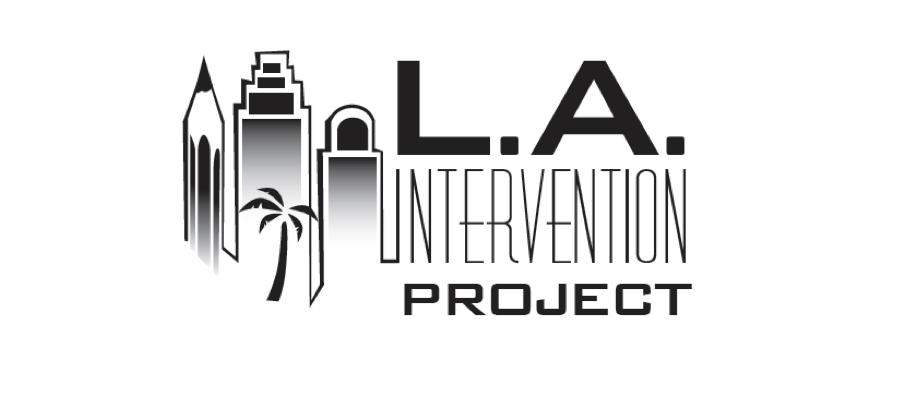 Morphology Instruction
ject
[Speaker Notes: Have students open their flash drives.
These slides would be taught over a number of days. They will probably take multiple weeks for students to complete since this is their first exposure to these concepts.]
What is a root?
autograph
[Speaker Notes: Review options:  give students 1 minute and have them write down as many words with graph as they can, or ask someone to lead you through LINCS with graph (on next slide), and then go around the room asking each person to give one word that contains this root.]
Review with LINCS
What is the story? 
What is the reminding word?
What is the word? 
What is the definition?
LINCS
Don’t be a jerk- throw your trash in the garbage!
ject
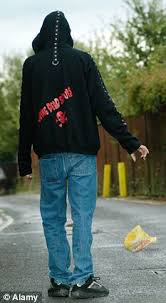 throw
jerk
[Speaker Notes: A preview of all the words students will have a better understanding of if they learn “ject”]
1. The vending machine rejected my dollar because it was torn.

	2. Romantic rejection can be painful and embarrassing.
Do you recognize the root? (whiteboard)
Try out the meaning of the root in the sentence.
What do you think the word means?
[Speaker Notes: Have ½ the class do sentence number 1 and ½ the class do sentence number 2.]
Add it to your personal dictionary
to throw
back
reject
re
ject
[Speaker Notes: Students make an inference about the definition. Teacher/aide monitor and correct as needed.  Have the students come up with the answers before answers appear.]
1. The drug is injected directly into the base of the spine.2. Traditional handbag makers are injecting more fun into their designs.
Do you recognize the root? (whiteboard)
Try out the meaning of the root in the sentence.
What do you think the word means?
Add it to your personal dictionary
to throw
into
inject
in
ject
[Speaker Notes: Students make an inference about the definition. Teacher/aide monitor and correct as needed.  Have the students come up with the answers before answers appear.  Note:  You want them to try and create a fairly literal definition with root word and prefix.]
1. Four hundred workers have been ejected from their jobs with no warning.2. If you eject a tape or disk, or if it ejects, it comes out of a machine after you have pressed a particular button.
Do you recognize the root? (whiteboard)
Try out the meaning of the root in the sentence.
What do you think the word means?
Add it to your personal dictionary
to throw
out
eject
e
ject
[Speaker Notes: Students make an inference about the definition. Teacher/aide monitor and correct as needed.  Have the students come up with the answers before answers appear.  Note:  You want them to try and create a fairly literal definition with root word and prefix.]
It can be considered rude to suddenly interject a question into a conversation that doesn't involve you.
Do you recognize the root? (whiteboard)
Try out the meaning of the root in the sentence.
What do you think the word means?
Add it to your personal dictionary
to throw 
something 
In between
interject
inter
ject
[Speaker Notes: Students make an inference about the definition. Teacher/aide monitor and correct as needed.  Have the students come up with the answers before answers appear.  Note:  You want them to try and create a fairly literal definition with root word and prefix.]
1. He just hasn't been able to project himself as the strong leader.2. I am projecting this power point onto the smartboard.3. He projects his own thoughts and ideas onto her.
Do you recognize the root? (whiteboard)
Try out the meaning of the root in the sentence.
What do you think the word means?
Add it to your personal dictionary
to throw 
forward or outward
project
pro
ject
[Speaker Notes: Students make an inference about the definition. Teacher/aide monitor and correct as needed.  Have the students come up with the answers before answers appear.  Note:  You want them to try and create a fairly literal definition with root word and prefix.]
1. The king subjected the traitor to torture even though he tried to get away.   2. Rosaura may be subjected to teasing at the party. 3. I don’t want to subject you to a boring lecture, but I may have to.
Do you recognize the root? (whiteboard)
Try out the meaning of the root in the sentence.
What do you think the word means?
Add it to your personal dictionary
to throw 
Someone under
something or someone
subject
sub
ject
[Speaker Notes: Students make an inference about the definition. Teacher/aide monitor and correct as needed.  Have the students come up with the answers before answers appear.  Note:  You want them to try and create a fairly literal definition with root word and prefix.]
My parents objected to my outfit, so I had to change. 

2. 	I am starting a protest because I object to the amount of homework my teacher gives us.
Do you recognize the root? (whiteboard)
Try out the meaning of the root in the sentence.
What do you think the word means?
Add it to your personal dictionary
To throw against
object
ob
ject
[Speaker Notes: Students make an inference about the definition. Teacher/aide monitor and correct as needed.  Have the students come up with the answers before answers appear.  Note:  You want them to try and create a fairly literal definition with root word and prefix.]
The unemployed stood at street corners, dejected.

I was dejected when she refused to go to prom with me.
Do you recognize the root? (whiteboard)
Try out the meaning of the root in the sentence.
What do you think the word means?
Add it to your personal dictionary
To be thrown 
down
de
ed
dejected
ject
[Speaker Notes: Students make an inference about the definition. Teacher/aide monitor and correct as needed.  Have the students come up with the answers before answers appear.  Note:  You want them to try and create a fairly literal definition with root word and prefix.]
GAME:Majority Rules with Vocabulary
Four teams 
1 winner 
5 tickets
Practice:  Favorite breakfast foods.
Round 1: Things you might reject
Round 2: Things you might eject
Round 3: Things that project
Round 4: When you might feel dejected
Round 5: Things students might interject in a classroom
Round 6: School rules you object to
Round 7: Things teachers subject students to
Round 8: Good things doctors inject you with